Глобальное потепление
Выполнила студентка 1 курса
Андронникова Елизавета
Что такое глобальное потепление?
Глобальным потеплением называют долгосрочное повышение средней температуры климатической системы Земли, происходящее уже более века, основной причиной чего является человеческая деятельность.
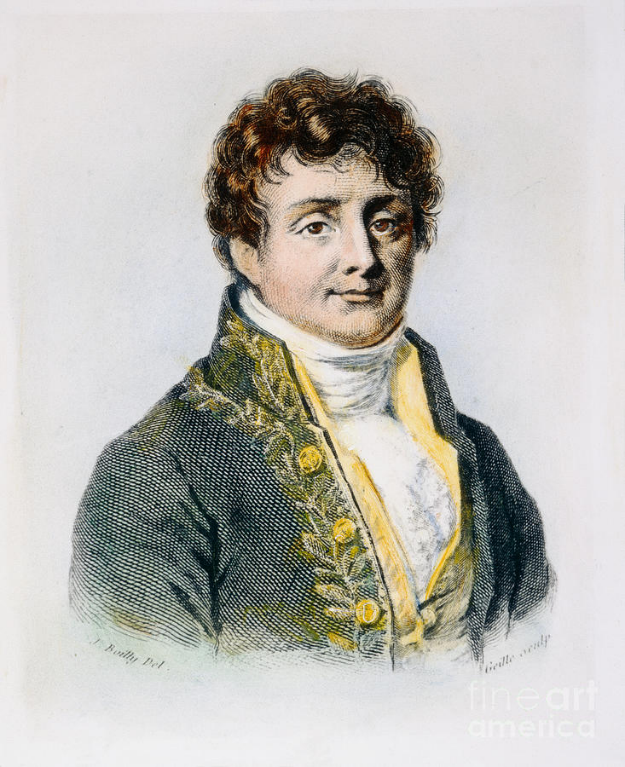 Как открыли глобальное потепление?
В 1827 году французский физик Жан-Батист Жозеф Фурье сформулировал идею о механизме парникового эффекта, при котором температура Земли повышается за счет содержащихся в атмосфере водяного пара, углекислого газа, метана и озона (основные парниковые газы), улавливающих и удерживающих солнечное тепло. 
В 1859 году ирландский физик Джон Тиндалл подтвердил существование парникового эффекта с помощью лабораторных экспериментов и предположил, что изменение концентрации ПГ способно изменить климат.
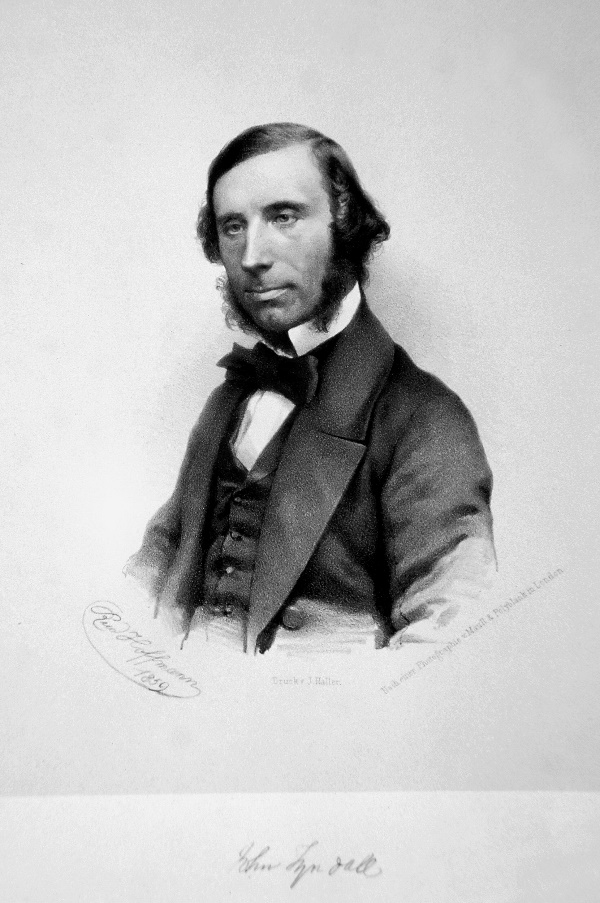 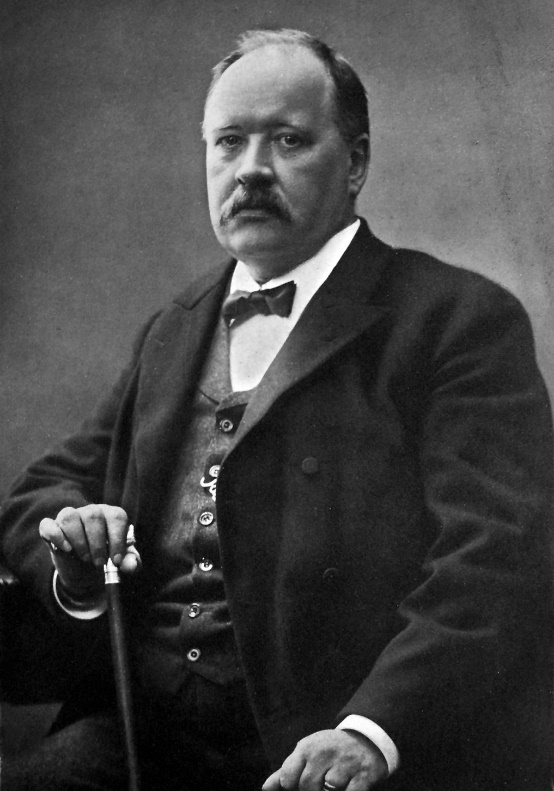 Десятилетие спустя шведский физикохимик Сванте Аррениус, лауреат Нобелевской премии по химии 1903 года, рассчитал, что увеличение концентрации углекислого газа в атмосфере ответственно за повышение температуры на планете. Впрочем, в конце XIX — начале XX века большинство ученых были уверены, что человек не способен повлиять на изменение климата.
Первое научное подтверждение антропогенного вклада в изменение климата появилось лишь в 1958 году, когда американский климатолог Чарльз Килинг начал вести непрерывное наблюдение за концентрацией углекислого газа в обсерватории на вулкане Мауна-Лоа (Гавайи). Результаты показали, что повышение среднегодовых температур растет одновременно с концентрацией ПГ.
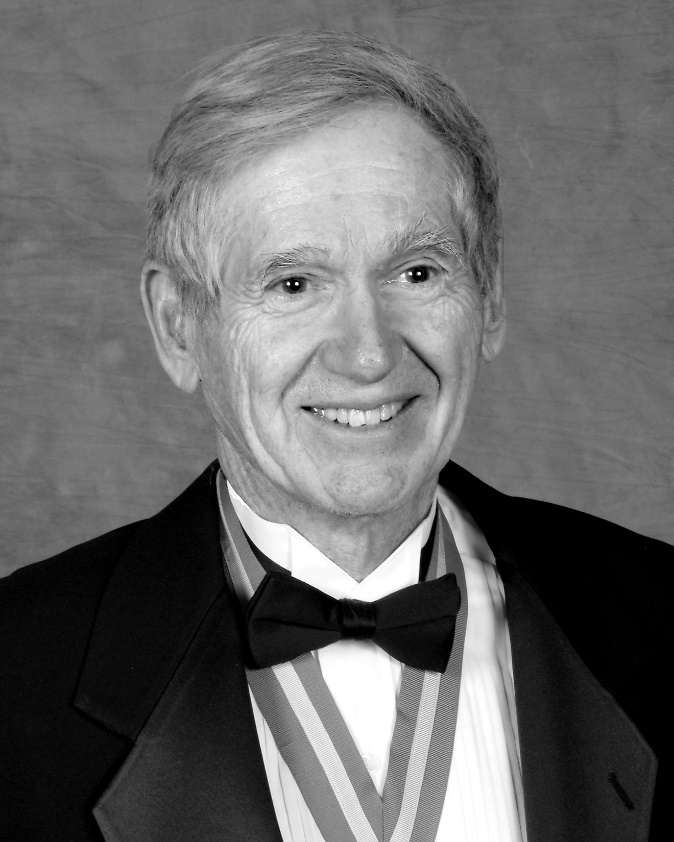 Потепление климата — дело рук человека!
Какие факторы указывают на потепление климата?
Таяние ледников
Повышение глобальной 
температуры
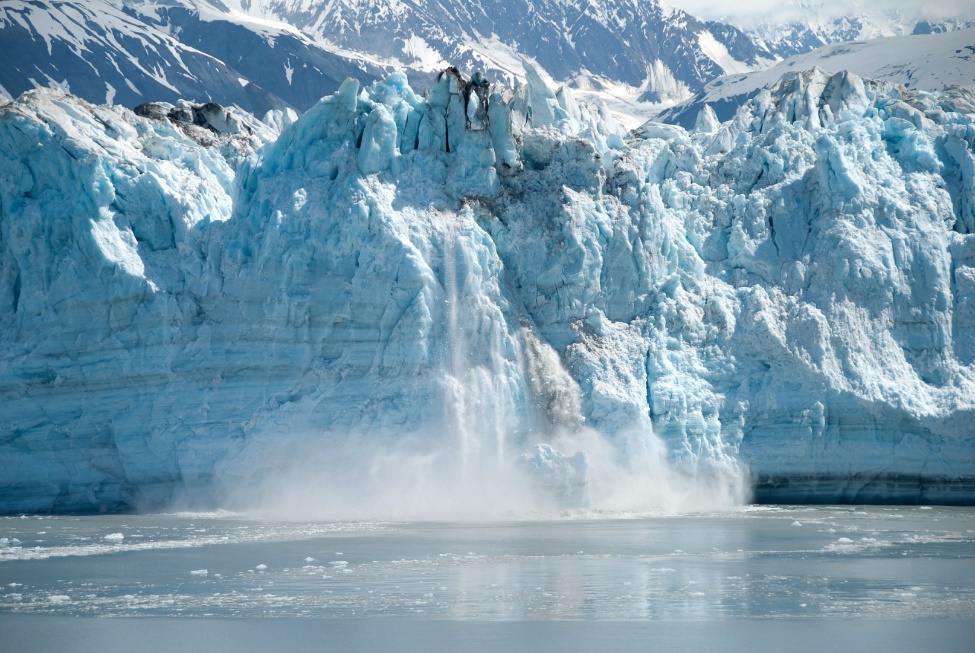 Повышение уровня 
Мирового океана
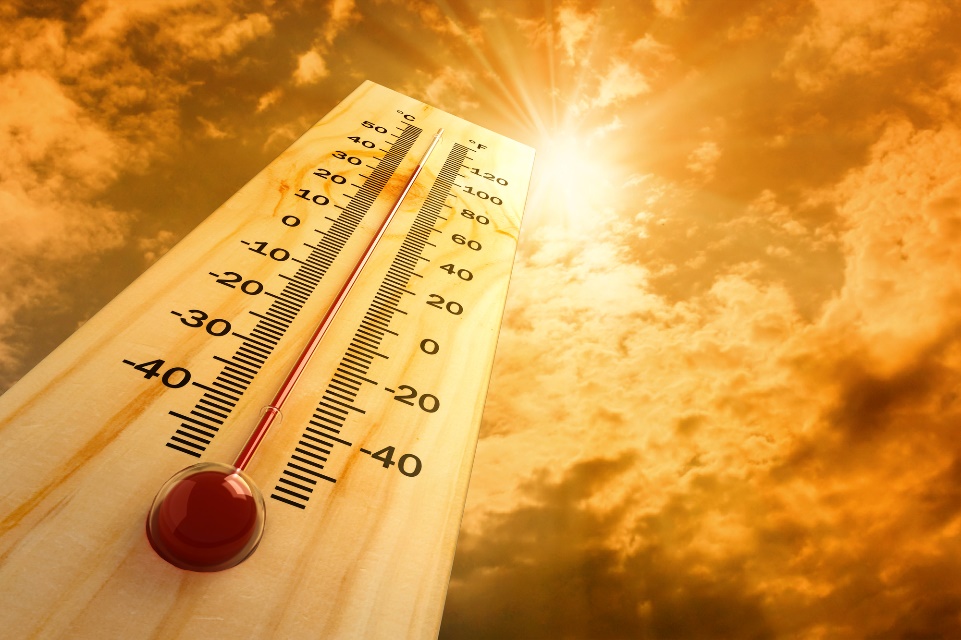 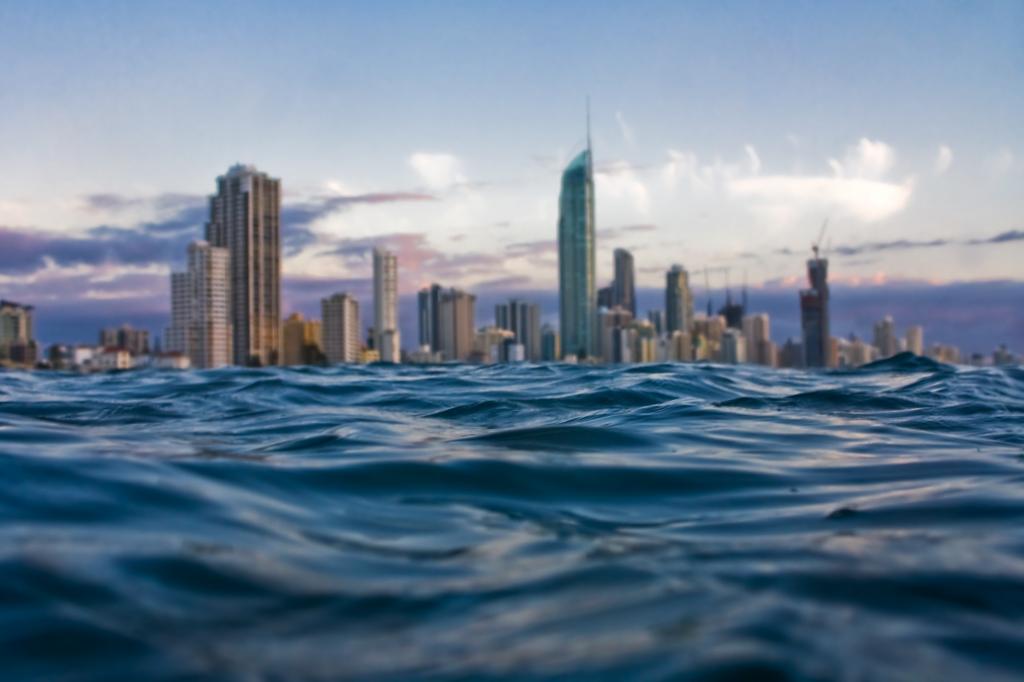 За последние 100 лет средняя температура атмосферы повысилась на 0,3-0,8°C, площадь снежного покрова в северном полушарии снизилась на 8%, а уровень Мирового океана поднялся в среднем  на 10-20 сантиметров.
По предположению ученых в ближайшие 50 лет температура поднимется еще на 3-5 градусов.
Последствия глобального потепления
Таяние арктических льдов и отступление ледников;
Повышение уровня моря;
Природные катаклизмы;
Уменьшение дней «благоприятной погоды»;
Закисление океана;
Вымирание биологических видов, заселяющих прибрежные зоны и острова;
и т.д.
4 способа внести свой вклад в борьбу с глобальным потеплением
1. Отказаться от личной машины в пользу ходьбы, езды на велосипеде или общественного транспорта.
2. Экономить энергию и воду. 
3. Утилизировать отходы и пользоваться вторсырьем.
4. Бережно относиться к зелёным насаждениям.
“Не будем слишком обольщаться нашими победами над природой, за каждую такую победу она мстит нам.”
Ф. Энгельс